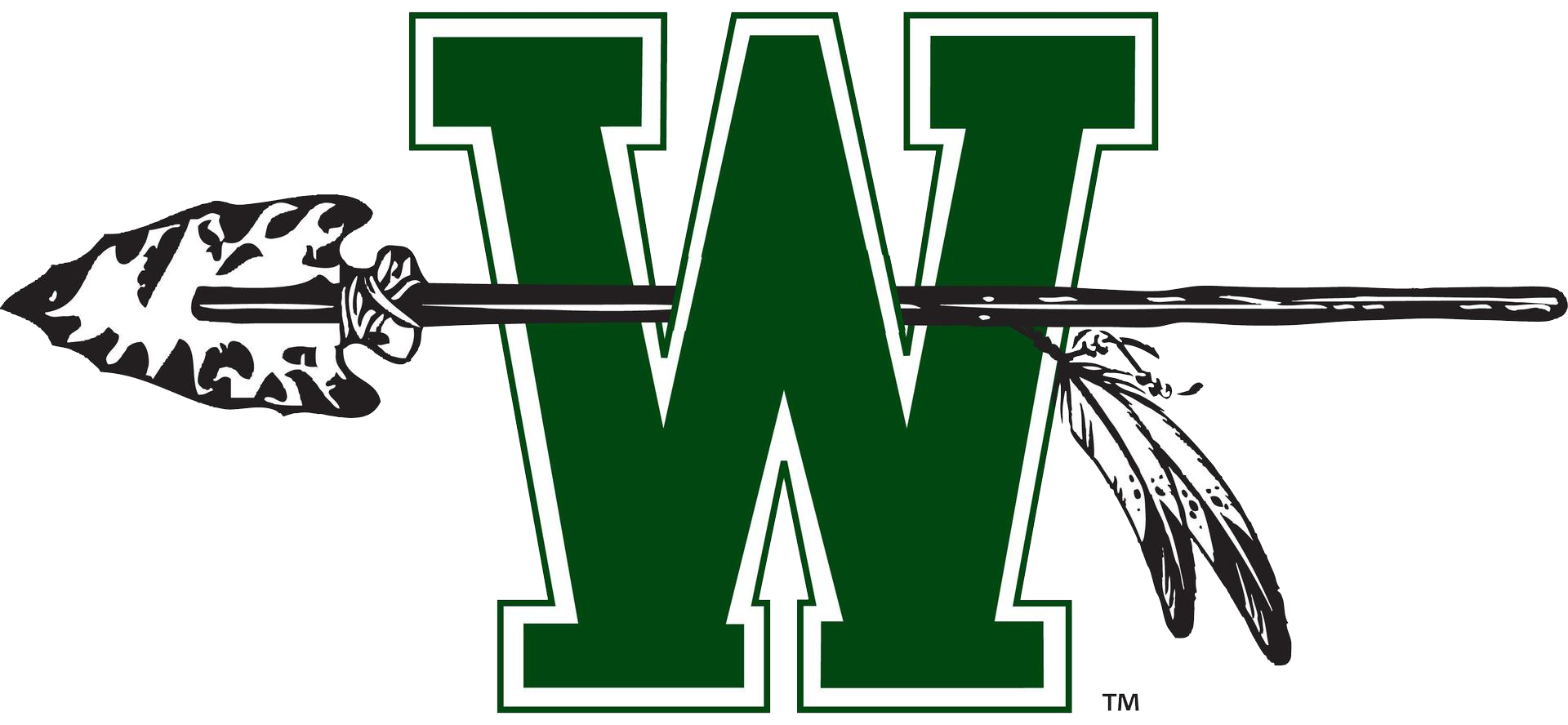 Waxahachie High School 
AP and DC Course Decision Discussion
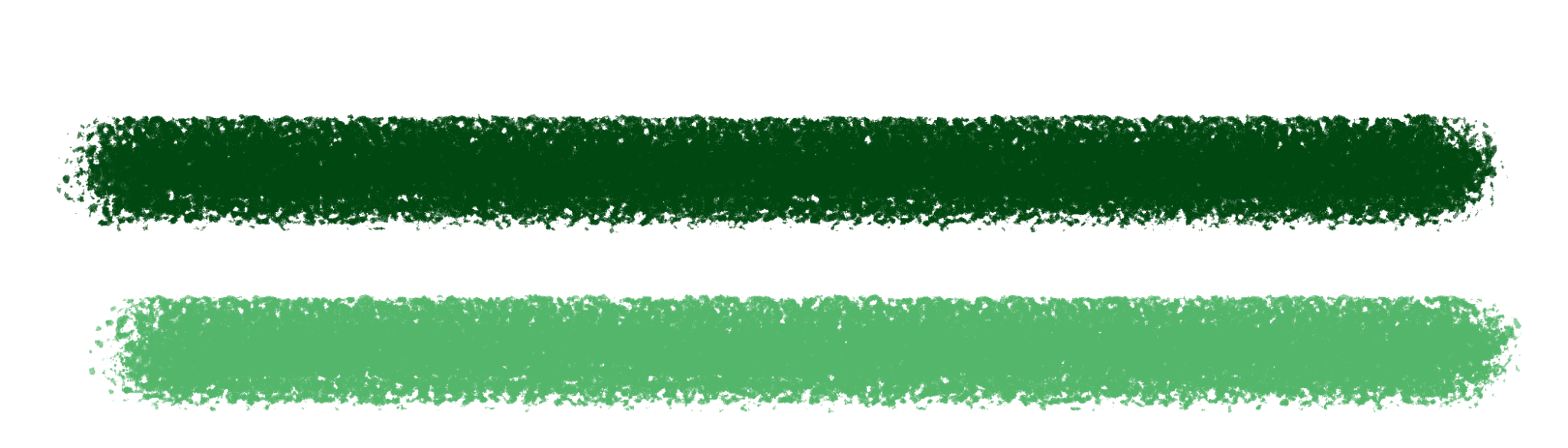 Meet Your Counselor
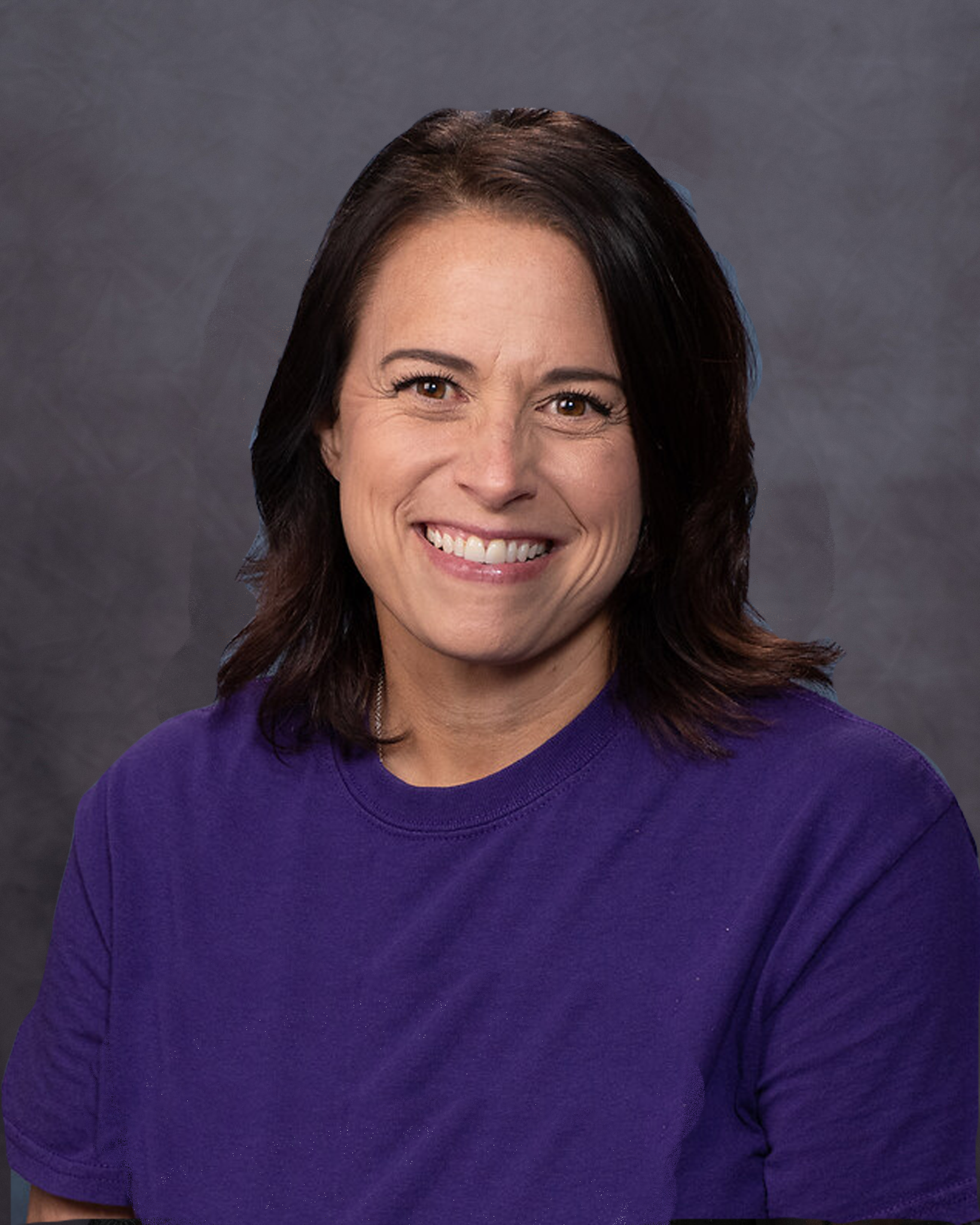 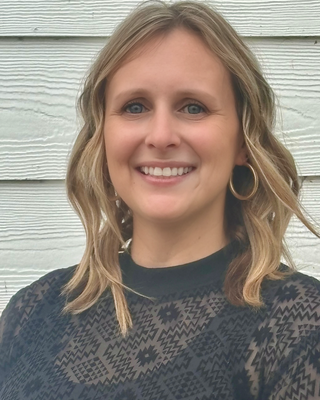 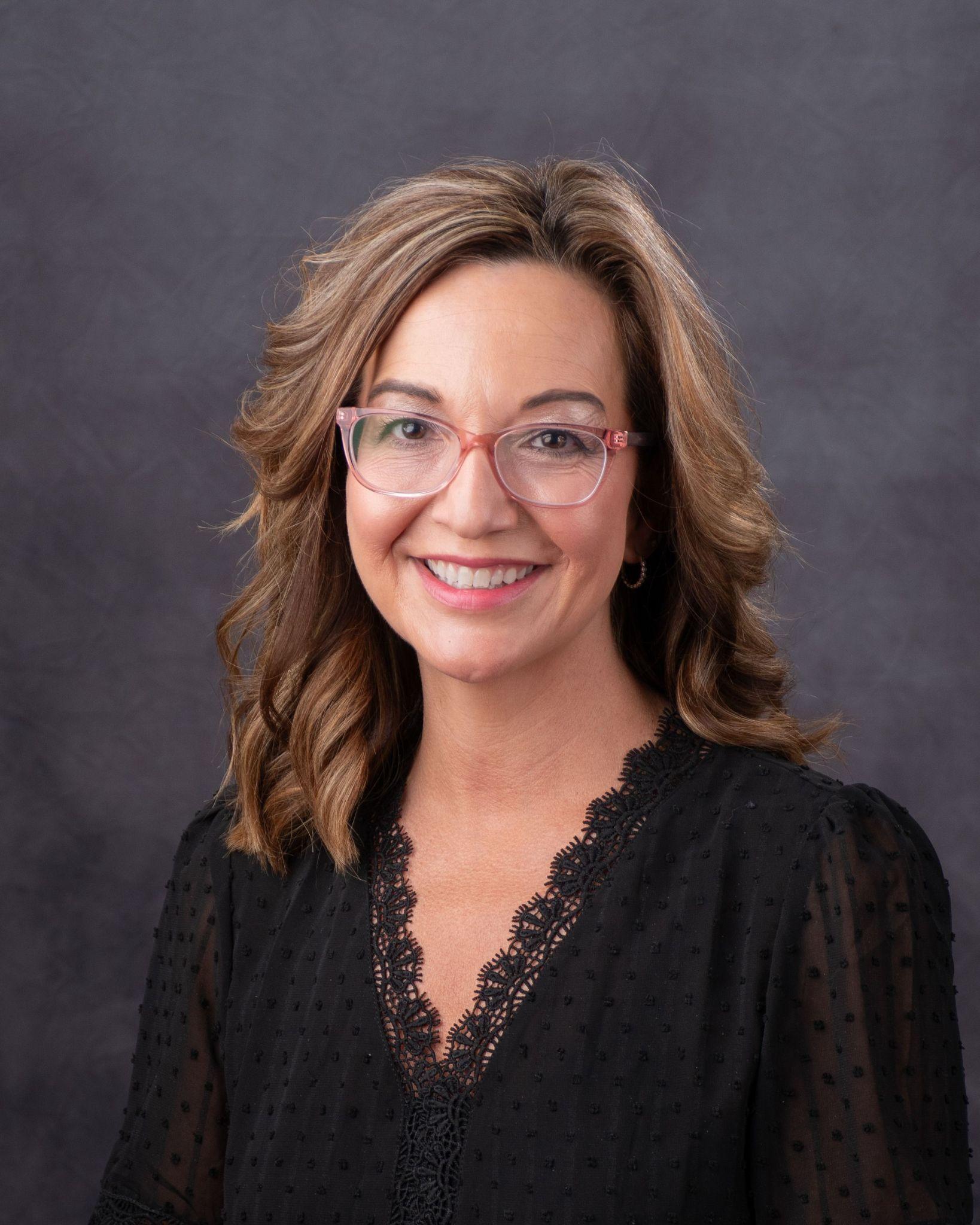 Daphne Garrett
dgarrett@wisd.org
Hol-Martinez
Casi Thorne
cthorne@wisd.org
A - Cap
Bo Livingston
blivingston@wisd.org
Sn - Z
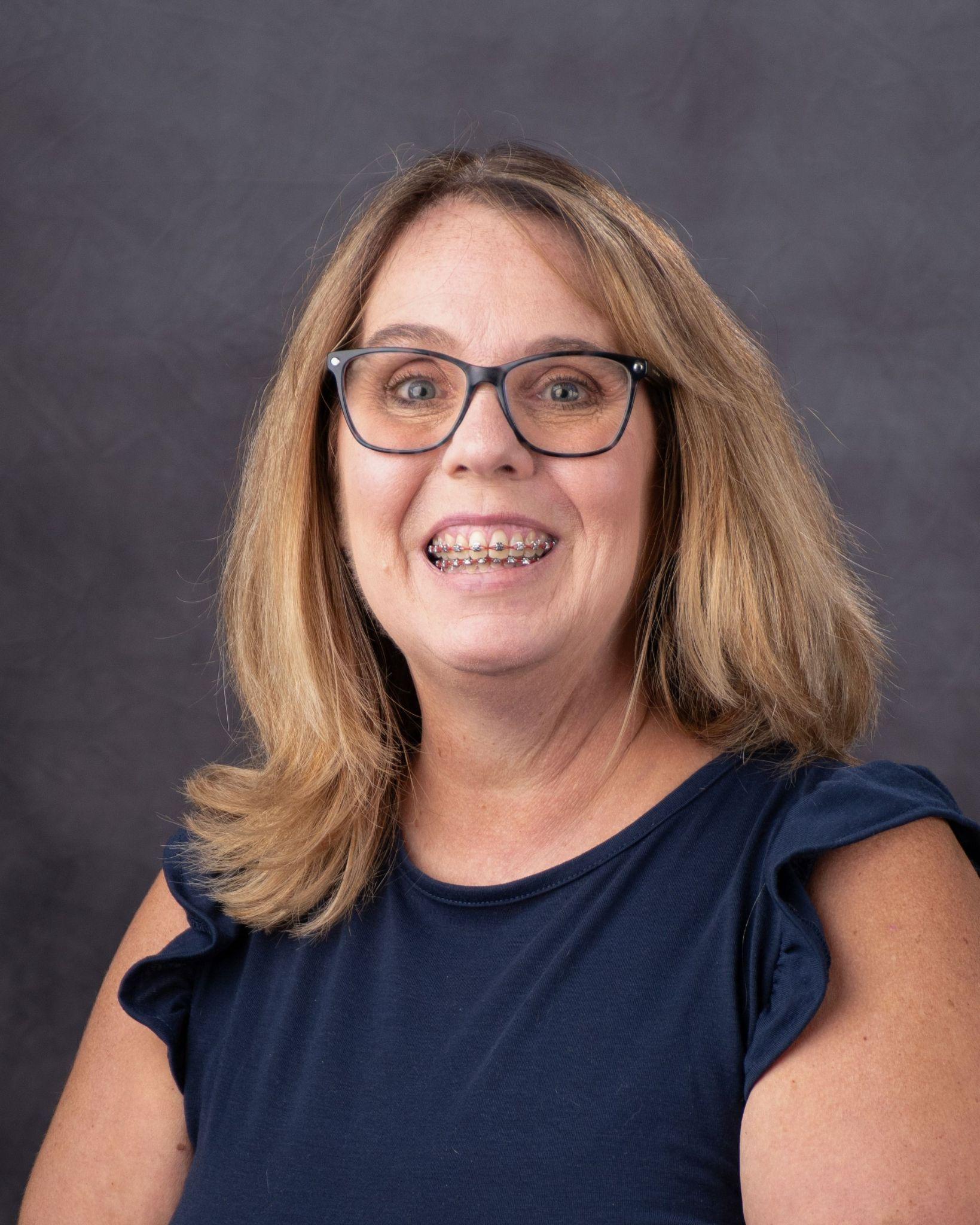 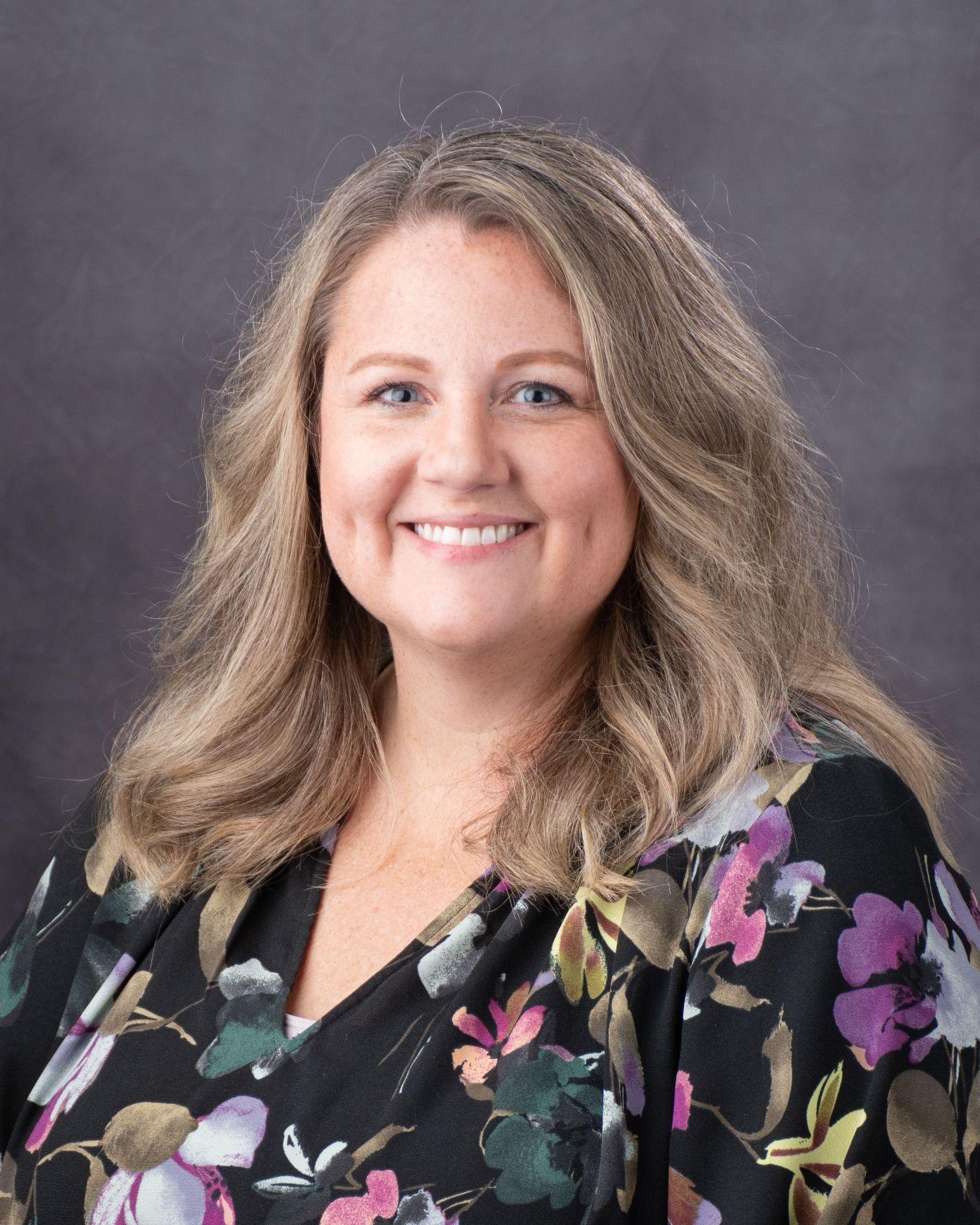 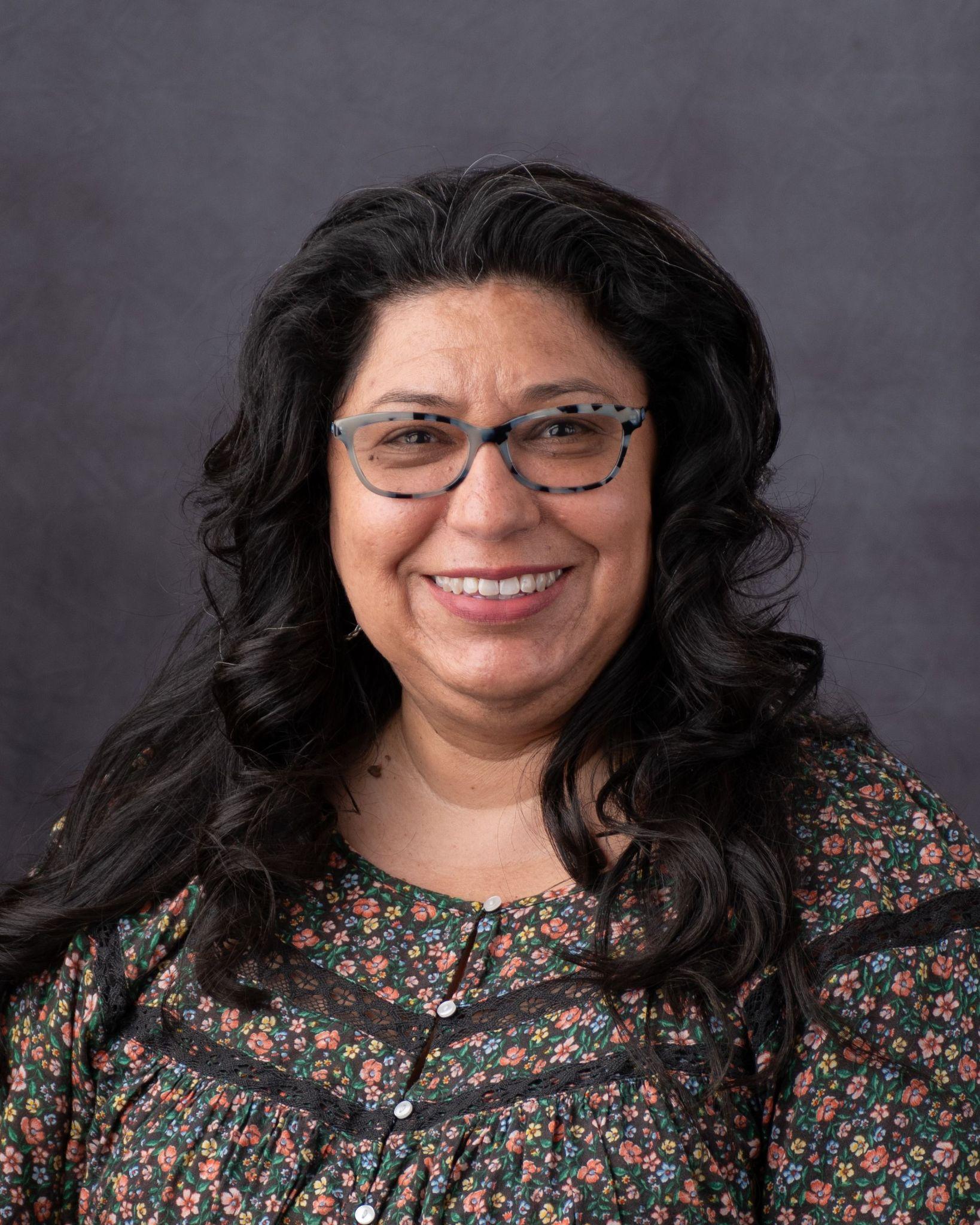 Jessica Franco
jfranco@wisd.org
Martinez - Pi
Belia Martinez
bmartinez@wisd.org
Lead Counselor
Robin Duley
rduley@wisd.org
Caq - Fli
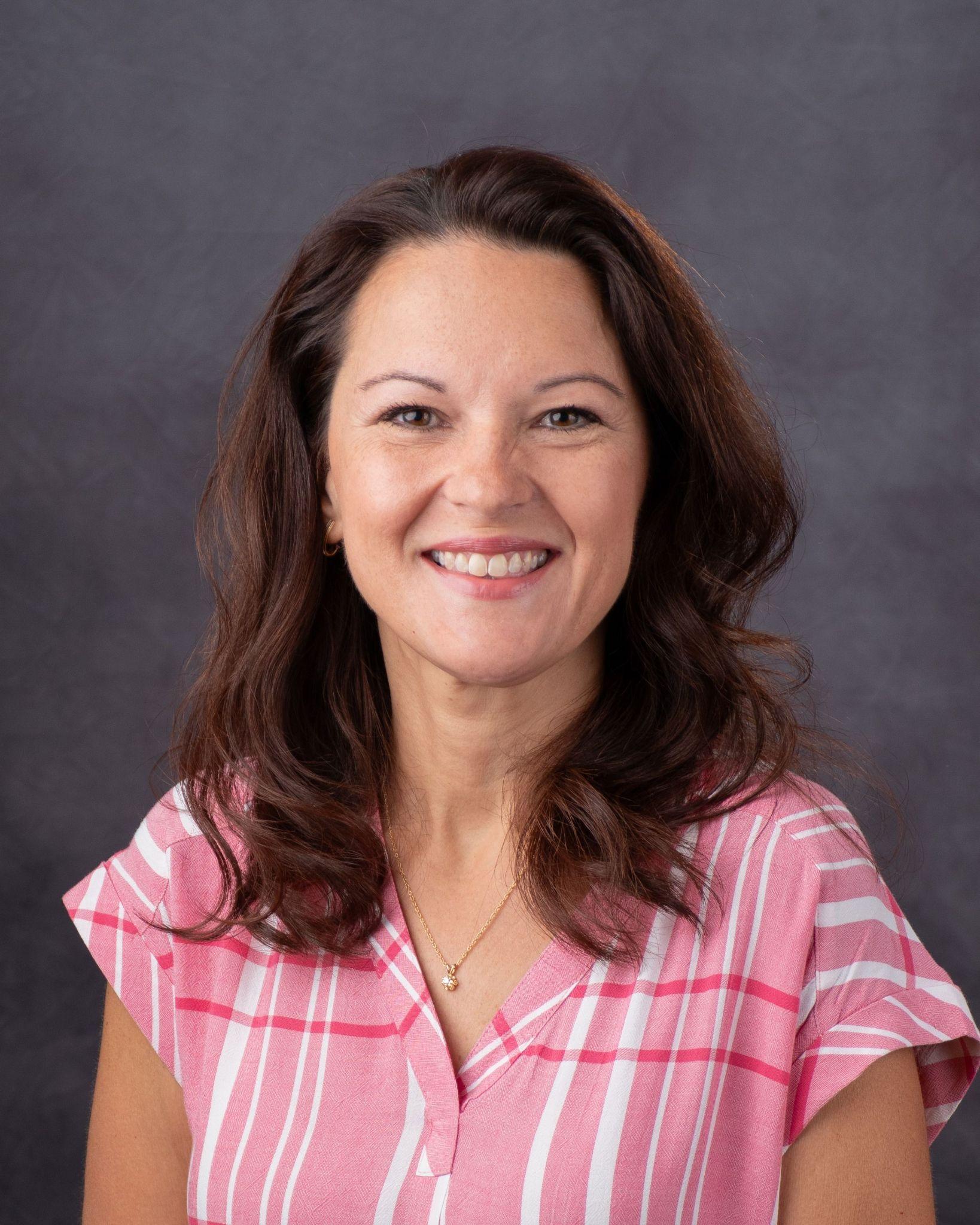 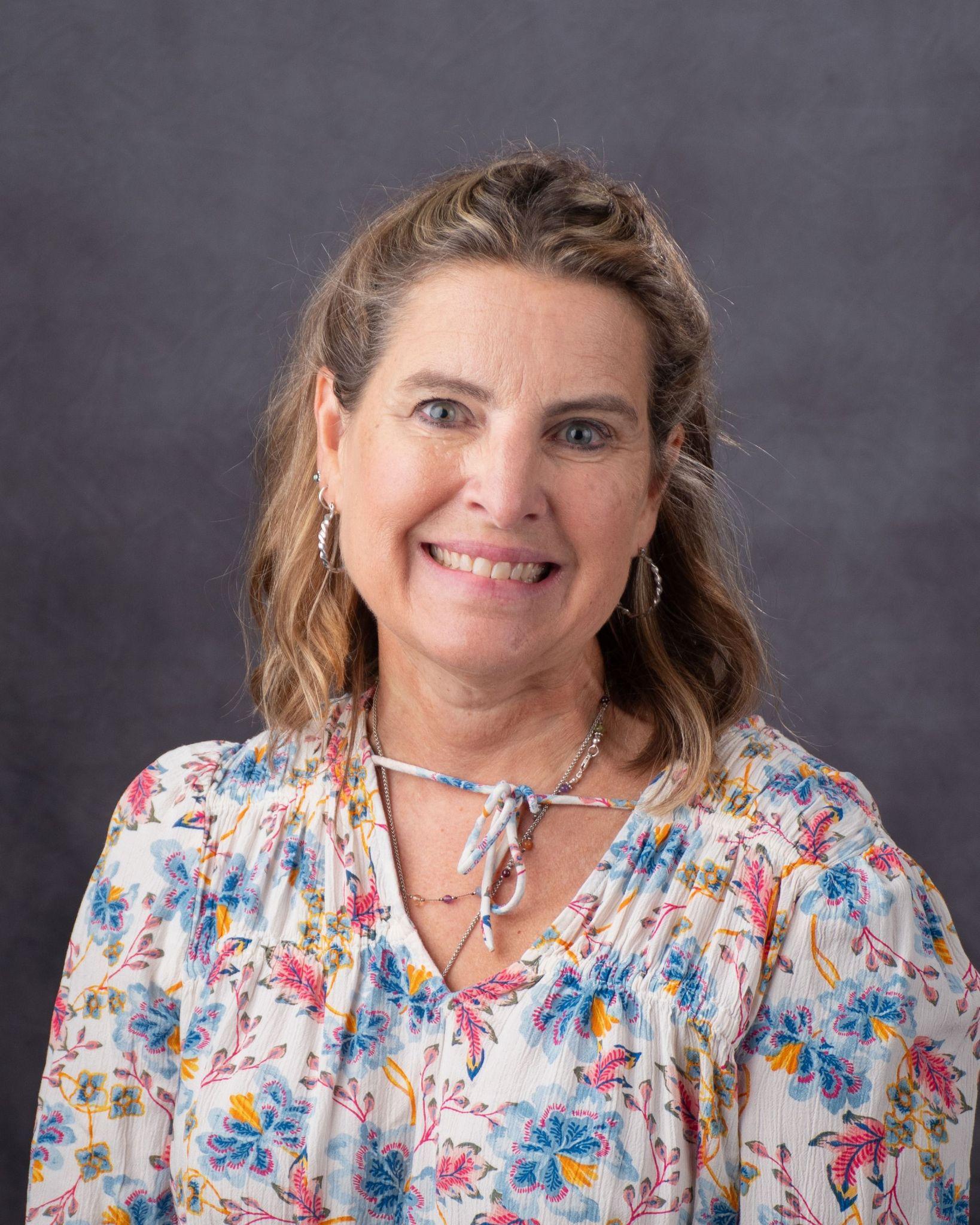 Toni Vincent
avincent@wisd.org
Pl - Sm
Chrisanna Melick
cmelick@wisd.org
Flo - Hok
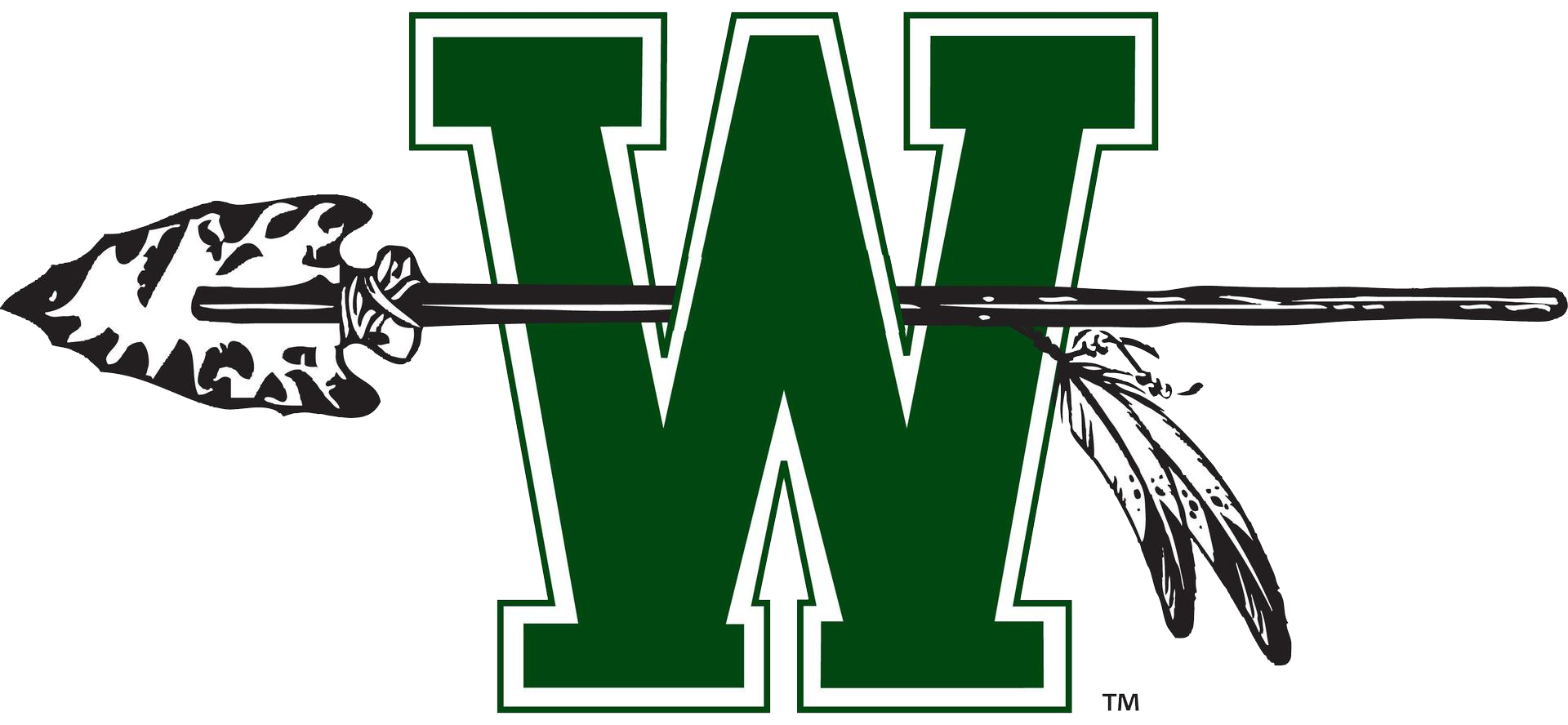 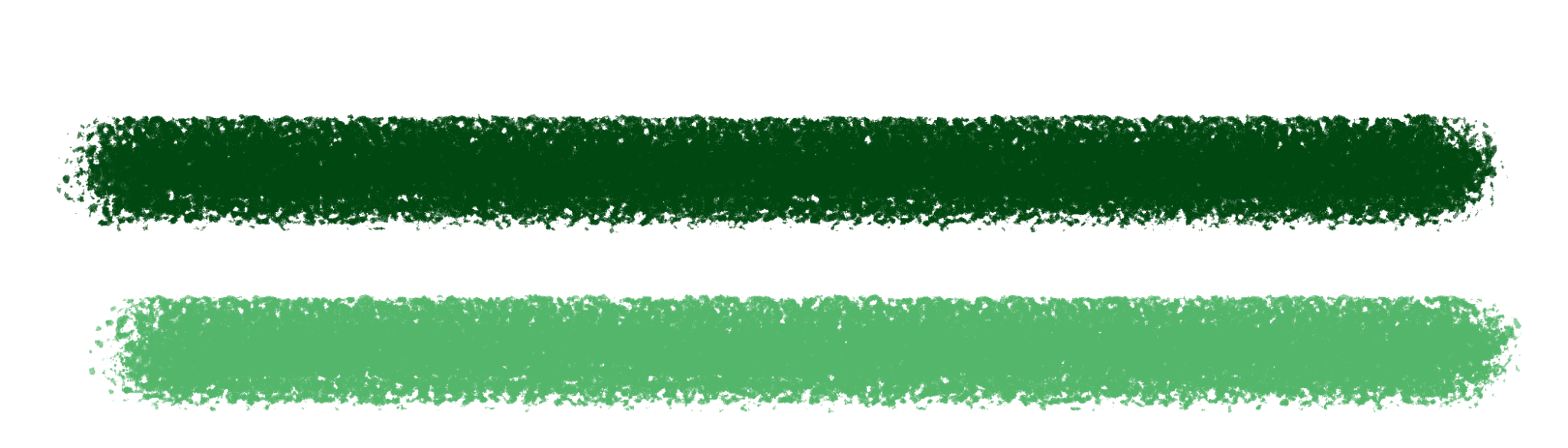 Things to Consider
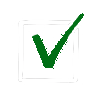 What is your student's intended major or area of interest?
Where does he/she plan to attend college?
Is your student most interested in attending a trade school, community college or a four year university?
Will your student attend a Texas college or out of state college?
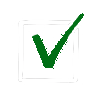 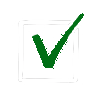 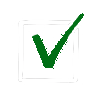 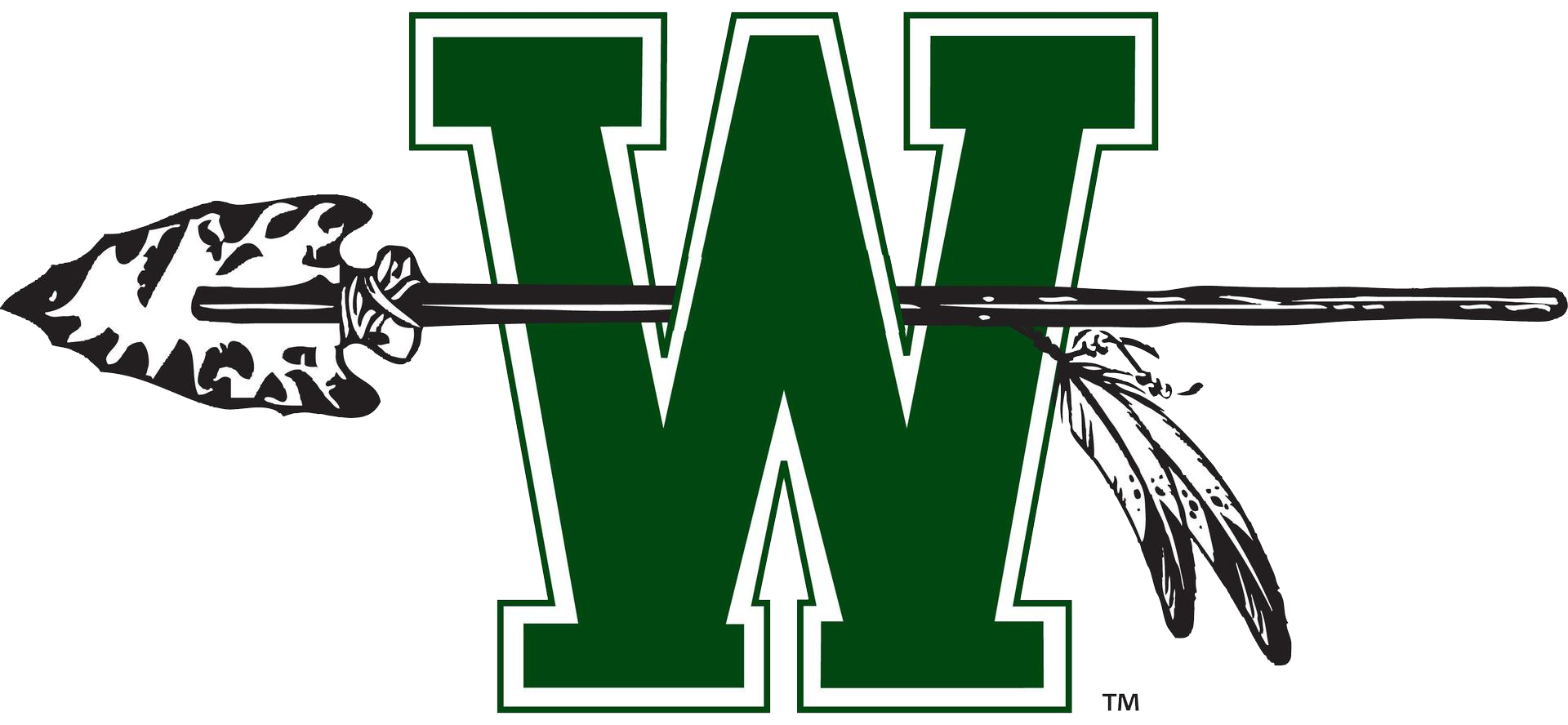 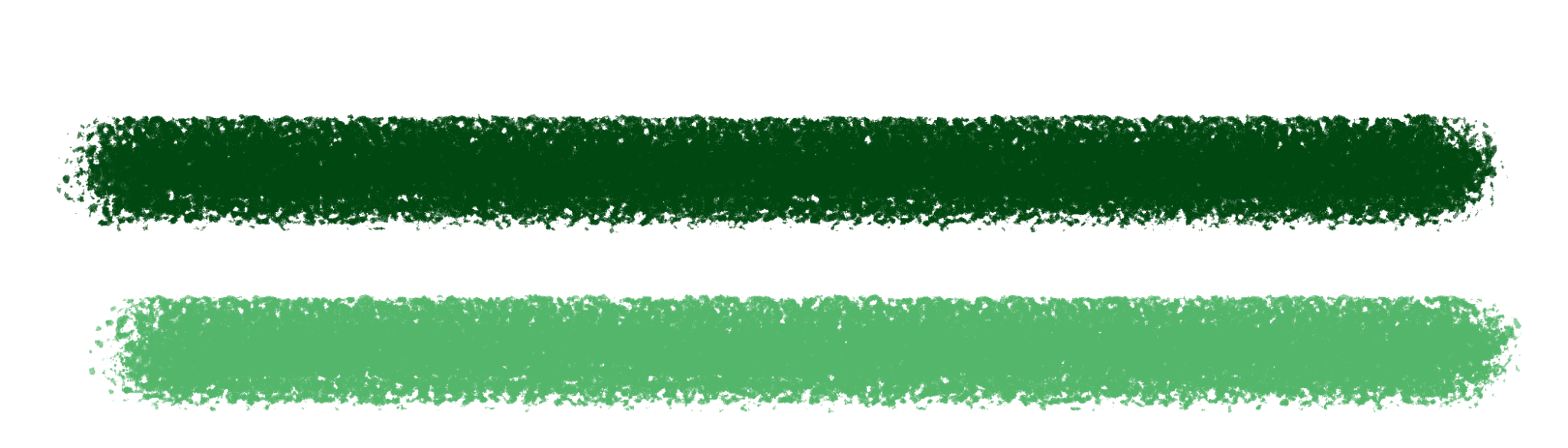 Class Rank and GPA
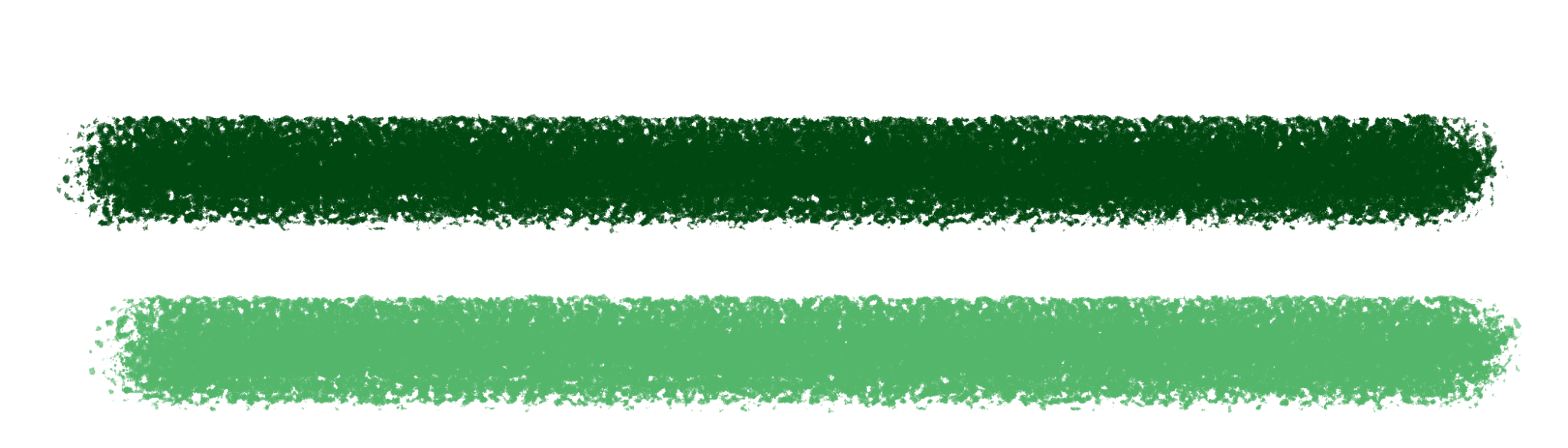 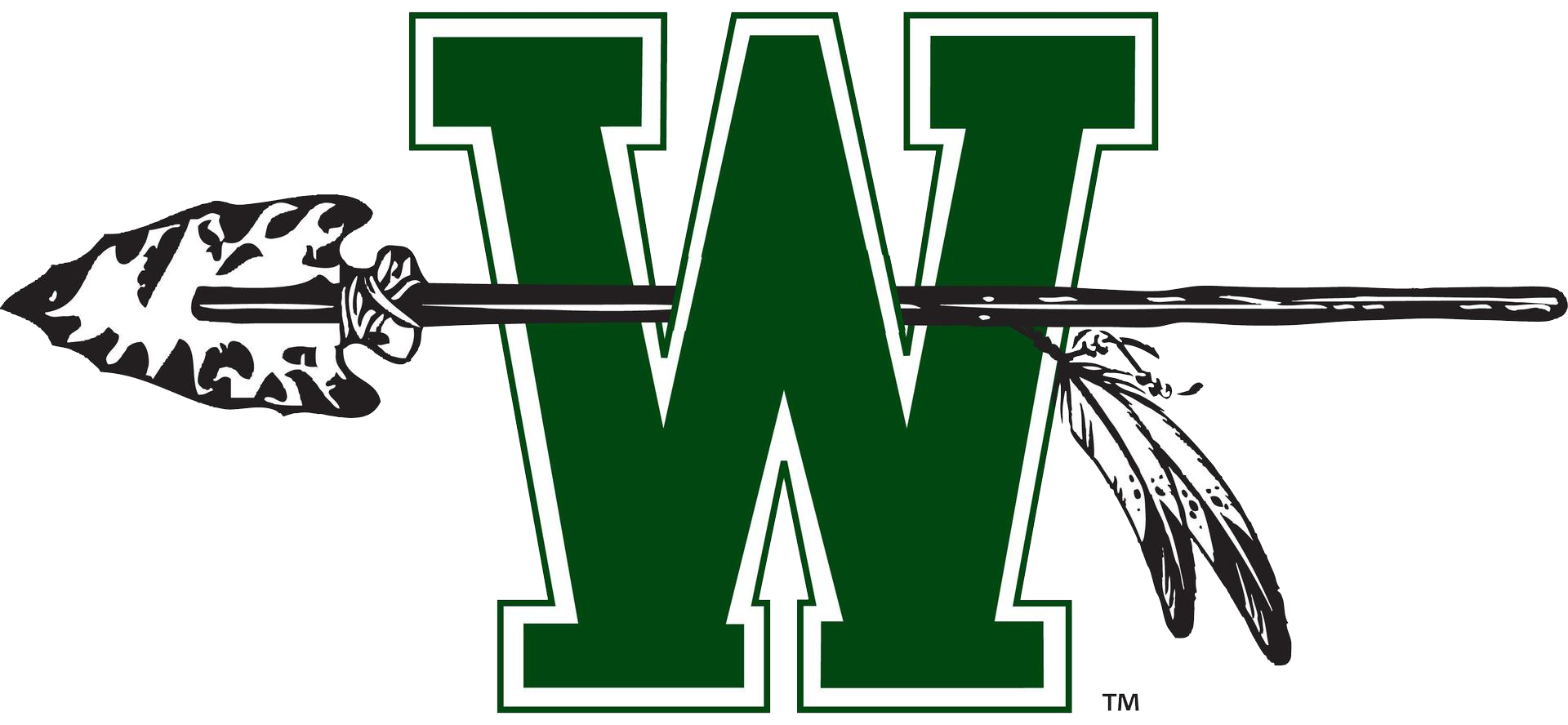 [Speaker Notes: All AP and DC classes are on the weighted GPA scale 6.0.]
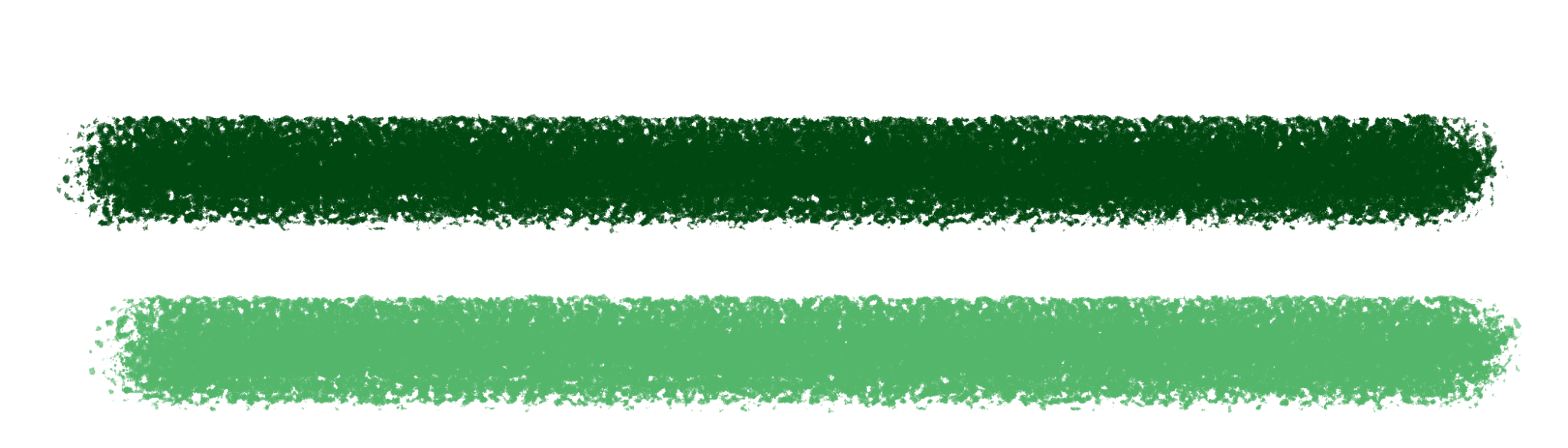 Advanced Placement (Pre AP & AP)
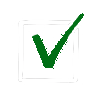 Accept the challenge of a rigorous academic curriculum through the College Board resource.
The content is at a faster pace with depth and complexity to include inquiry-based learning, critical thinking, and analysis to problem solve.
Have a willingness to work hard and be determined to succeed.
Identified Gifted and Talented (GT) students must register for a minimum of one core content advanced course (Advanced, Pre-AP, AP, or Dual Credit).
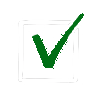 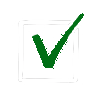 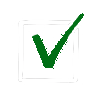 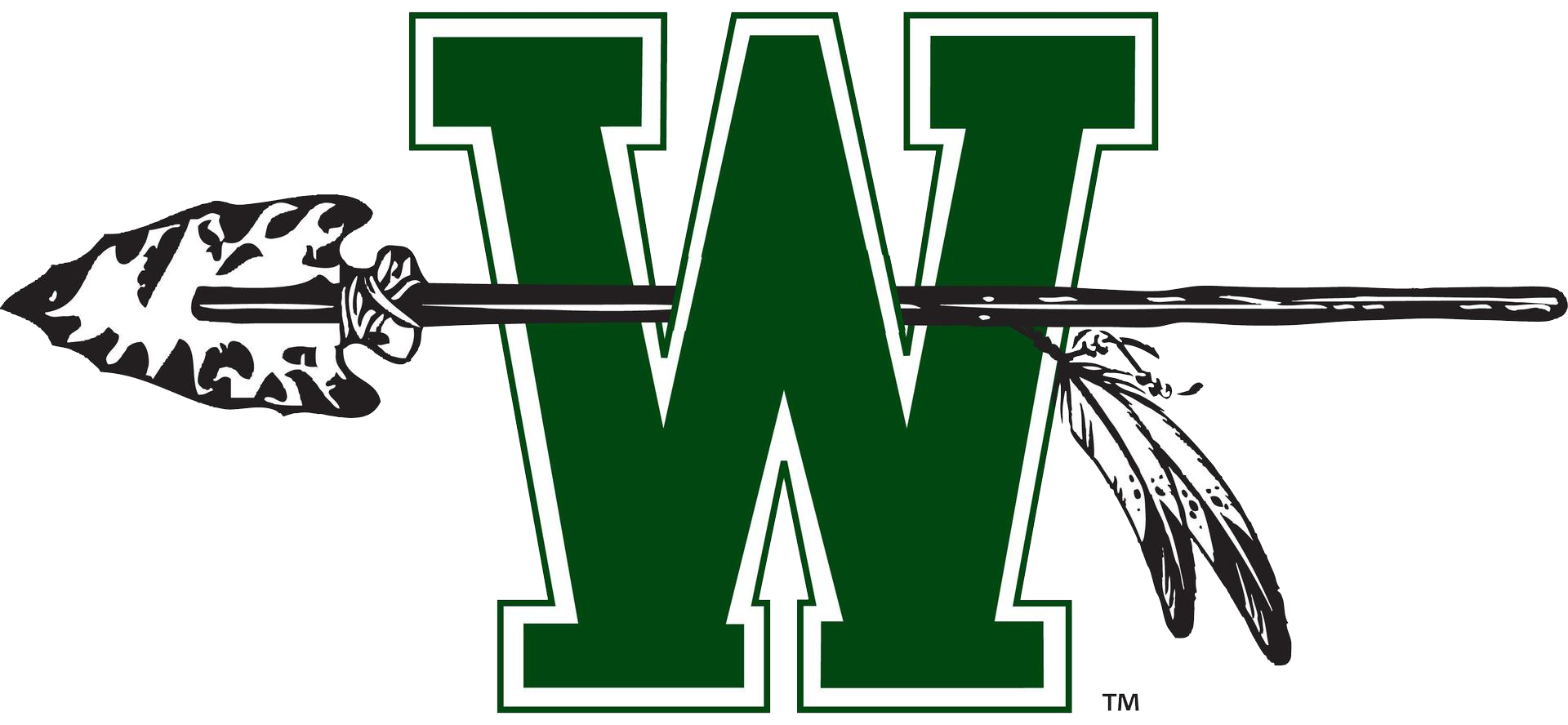 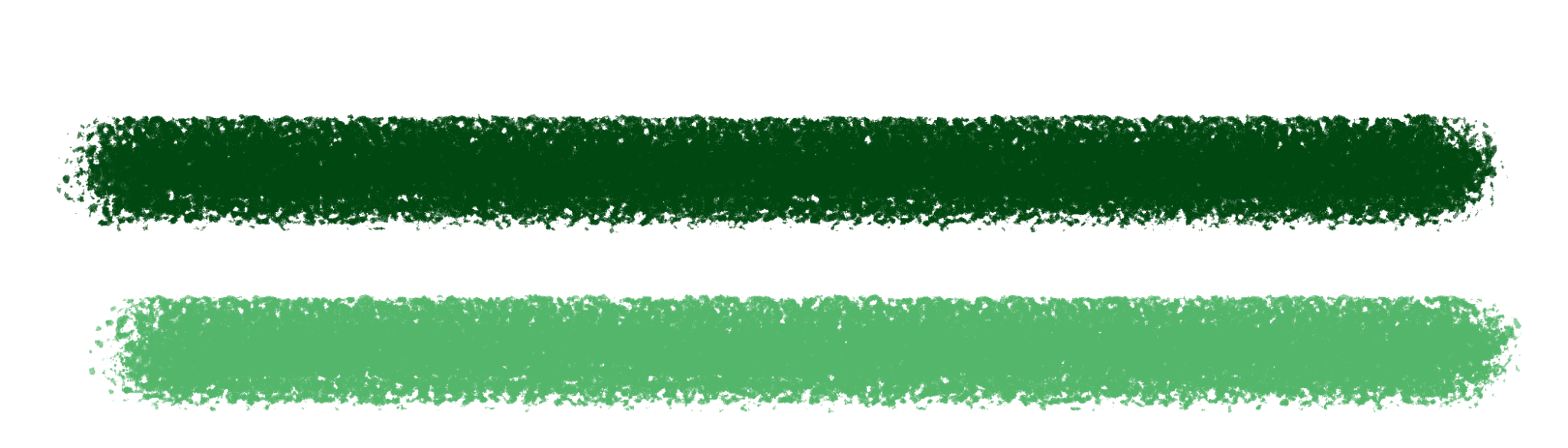 Advanced Placement Exams
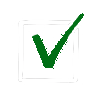 Students are encouraged to take the corresponding AP exam for AP courses.
WISD pays a portion of the cost of the AP exams.
WHS students scoring a 3, 4, or 5 on an AP exam will receive a monetary incentive at the yearly AP Scholar Breakfast Celebration.
Many universities offer college/university credit for qualifying AP scores, saving money and allowing students to enter higher-level courses sooner.
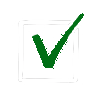 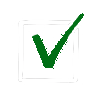 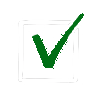 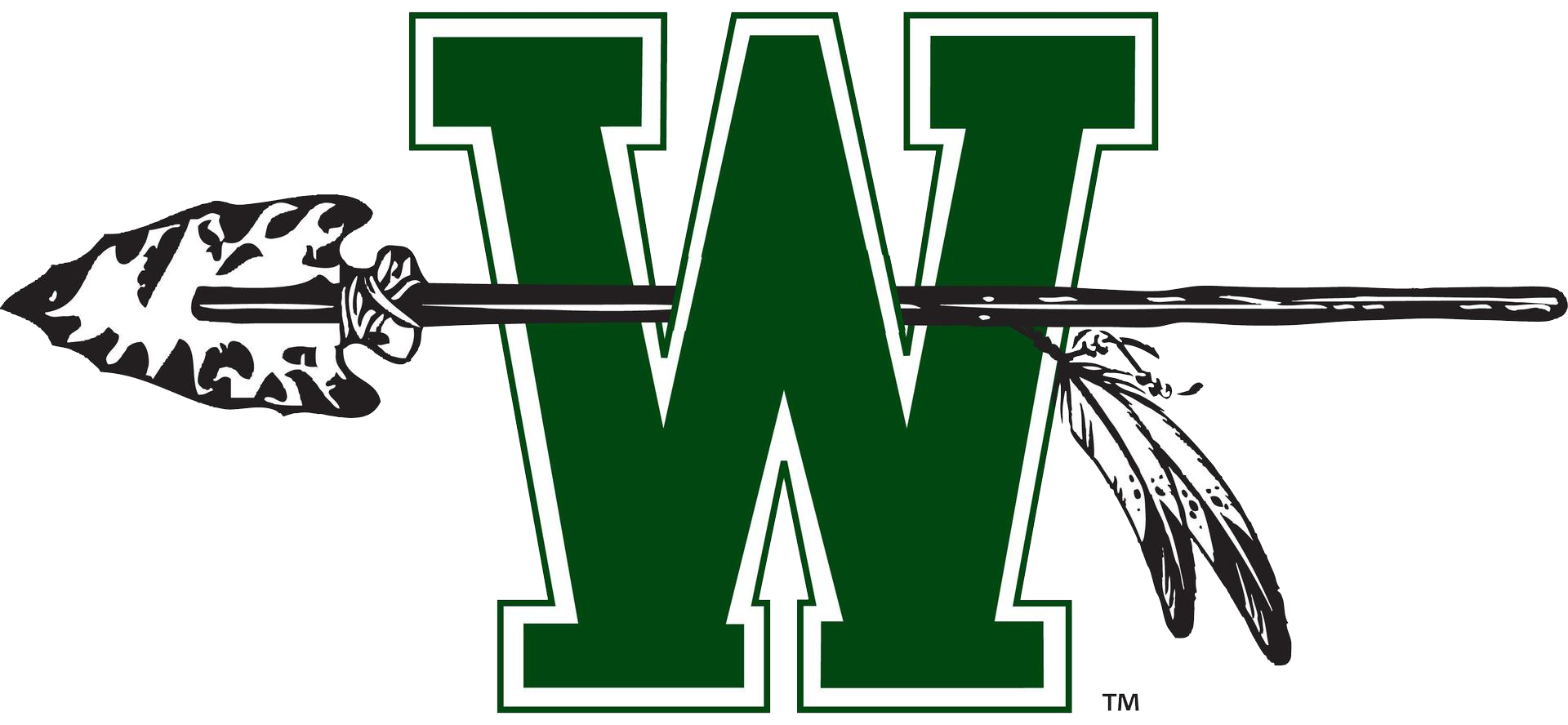 [Speaker Notes: Research shows:

Many universities offer college/university credit for qualifying AP scores, saving money and allowing students to enter higher-level courses sooner. 

Students who earn a 2 or higher on an AP exam outperform non-AP students in college by: 
Earning more credits 
Getting higher grades 
And are more likely to return to college for a second year and 
And are more likely to earn a degree]
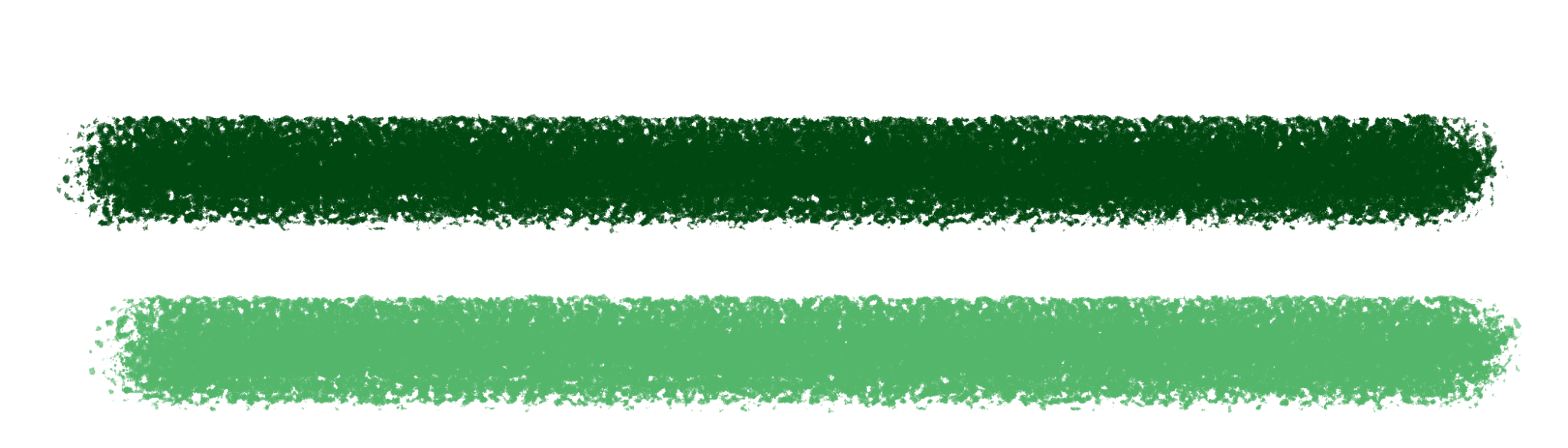 To Register for AP Courses
We are an open enrollment district for all Pre-AP and AP Courses. Any WISD student may enroll in a Pre-AP or AP course. There is no cost to take a Pre-AP or AP course.
To register for Pre-AP or AP Courses, choose the Pre-AP or AP course at time of WHS registration.
Accept the challenge and commit to doing the work!
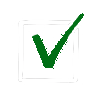 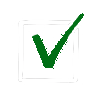 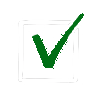 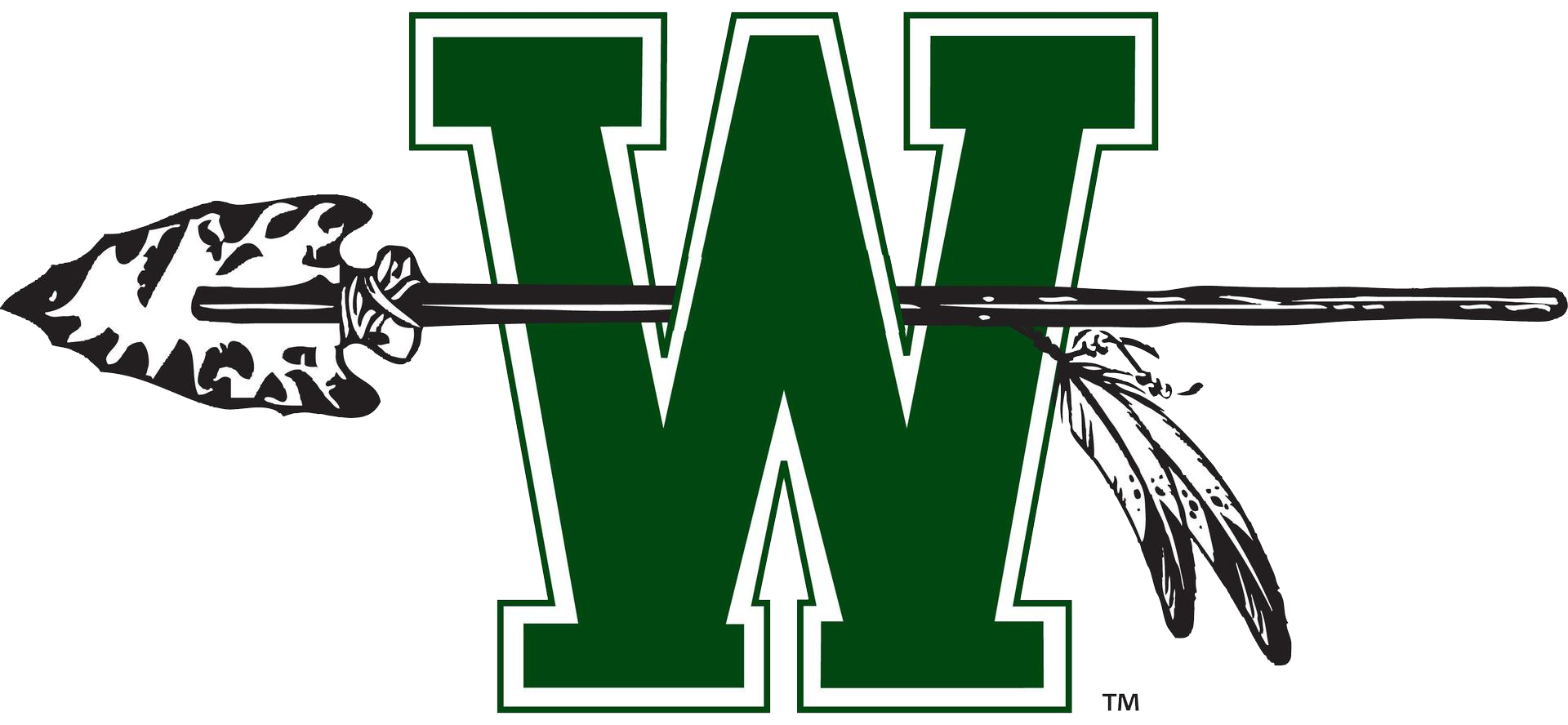 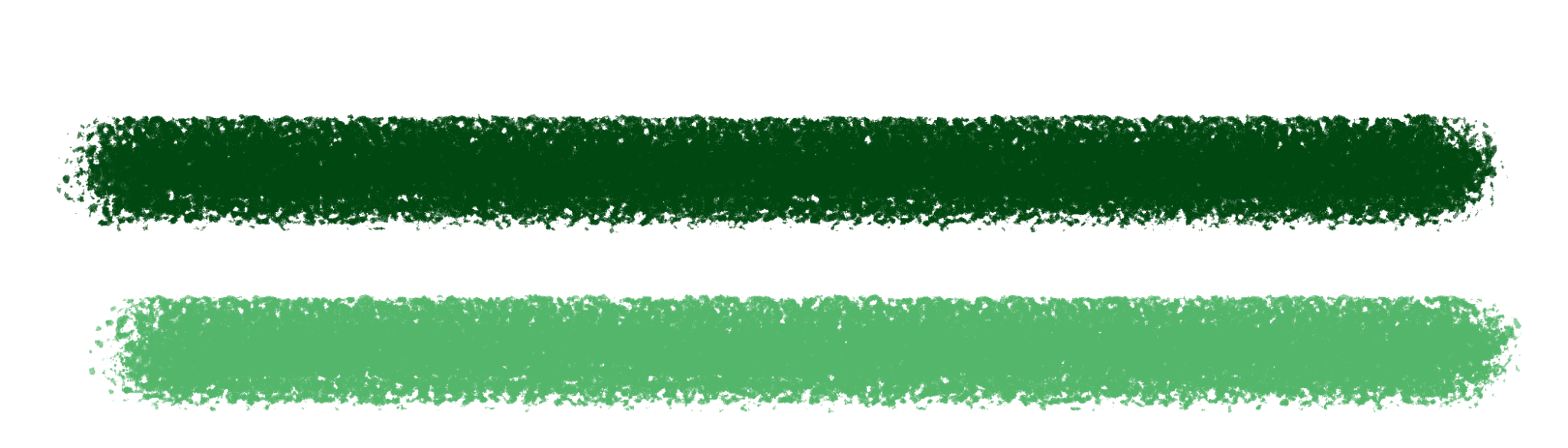 Dual Credit
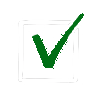 Dual Enrollment
Credit is earned at the end of each semester
Start to build your college transcript in high school
Students must demonstrate college readiness prior to enrolling in dual credit courses by meeting a set of criteria.
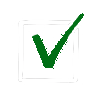 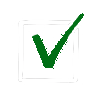 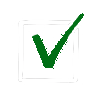 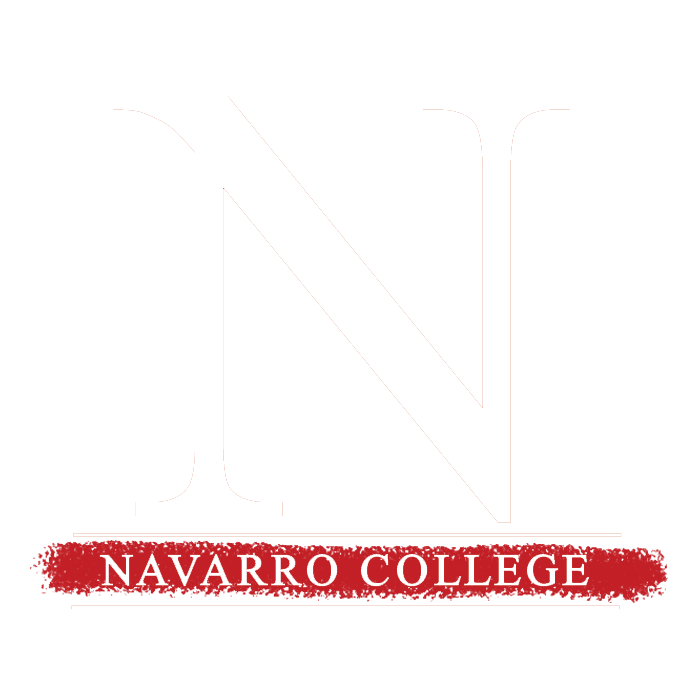 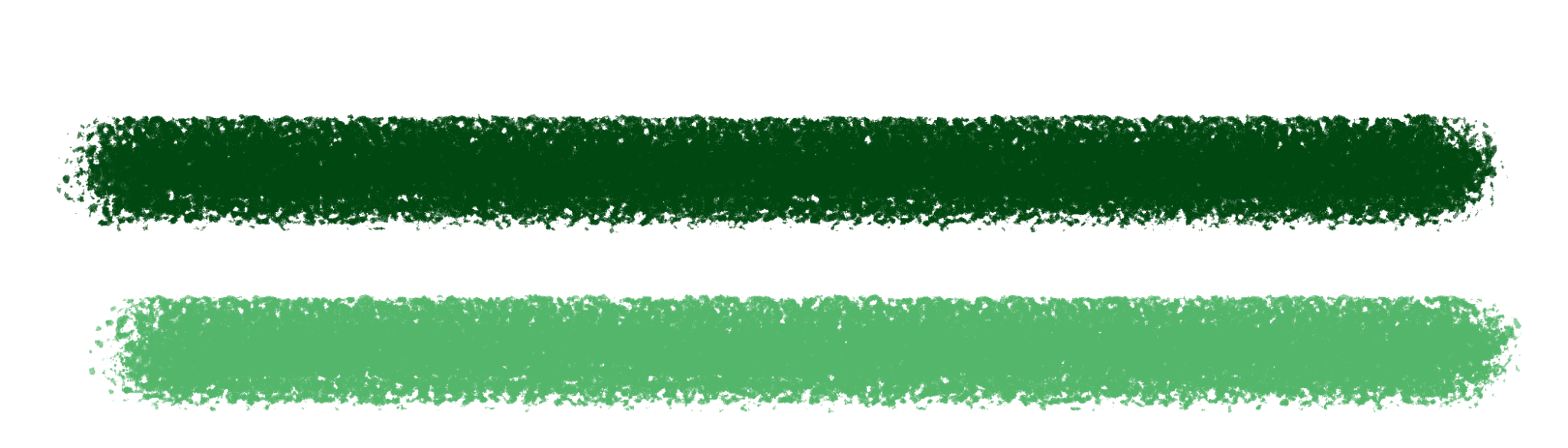 To Qualify for Dual Credit
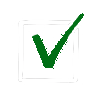 Score a 23 or higher on the ACT composite and a minimum of 19 on both English and Math tests.
SAT Evidence-Based Reading and Writing (EBRW) minimum score of 480, Mathematics minimum score of 530 (no combined score needed). 
TSIA2: >945 English and Language Art (ELAR) and essay >5  or <945 and diagnostic >5 and essay >5 and a >950 for Math.
TSIA-2 at WHS: 2 free attempts, by appointment only
TSIA-2 at Navarro: Testing fee required, by appointment only
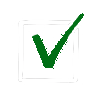 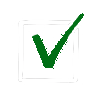 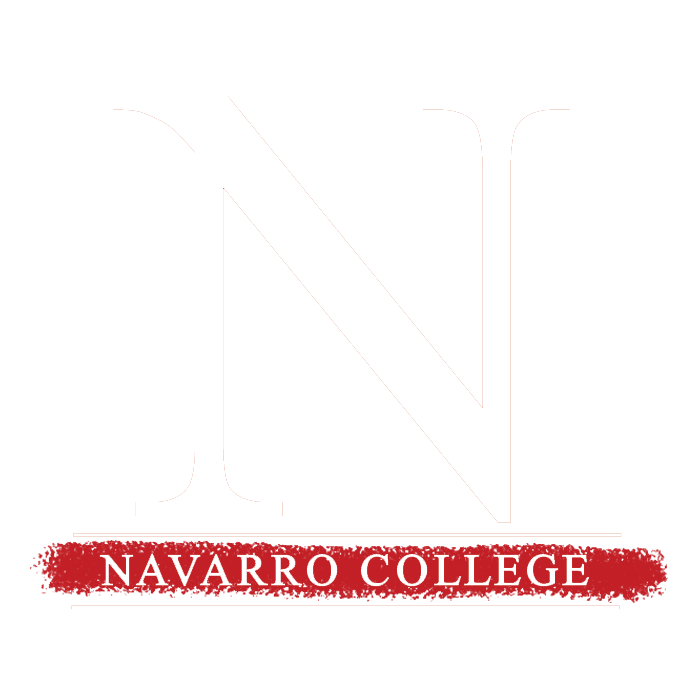 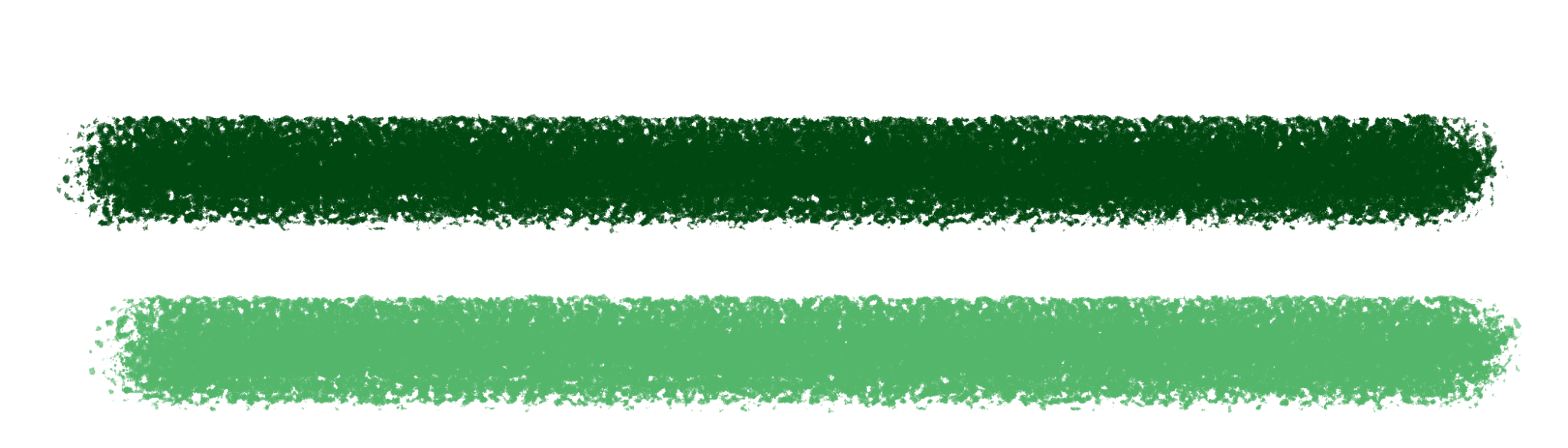 To Register for Dual Credit
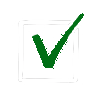 Students qualifying for free/reduced price lunch may receive free tuition.
All payment deadlines are set by Navarro College. Scholarships available.
Qualifying assessment scores and application deadline in the Spring.
Dual credit classes taken during the summer must be approved by counselor prior to taking the class.
Dual credit students are both WHS and Navarro College students. 
College grades earned are permanent.
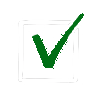 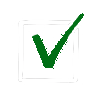 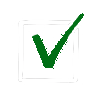 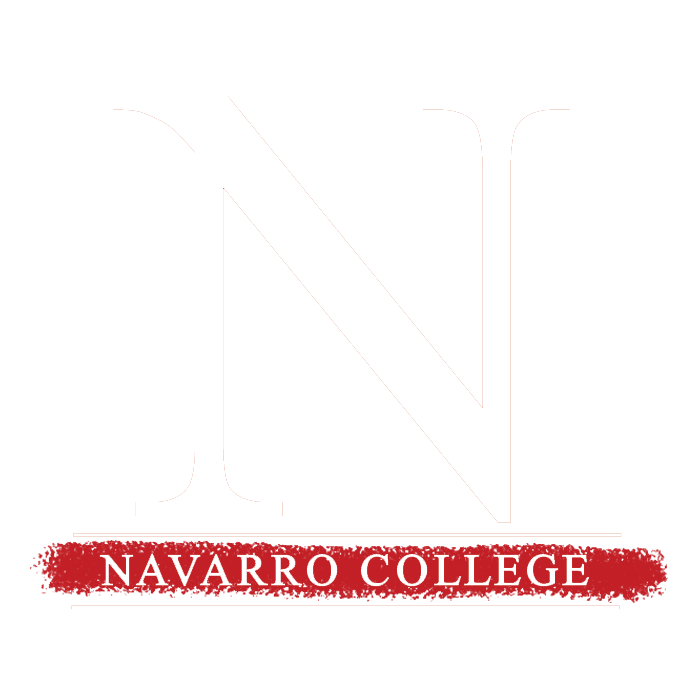 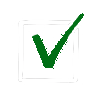 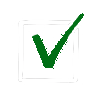 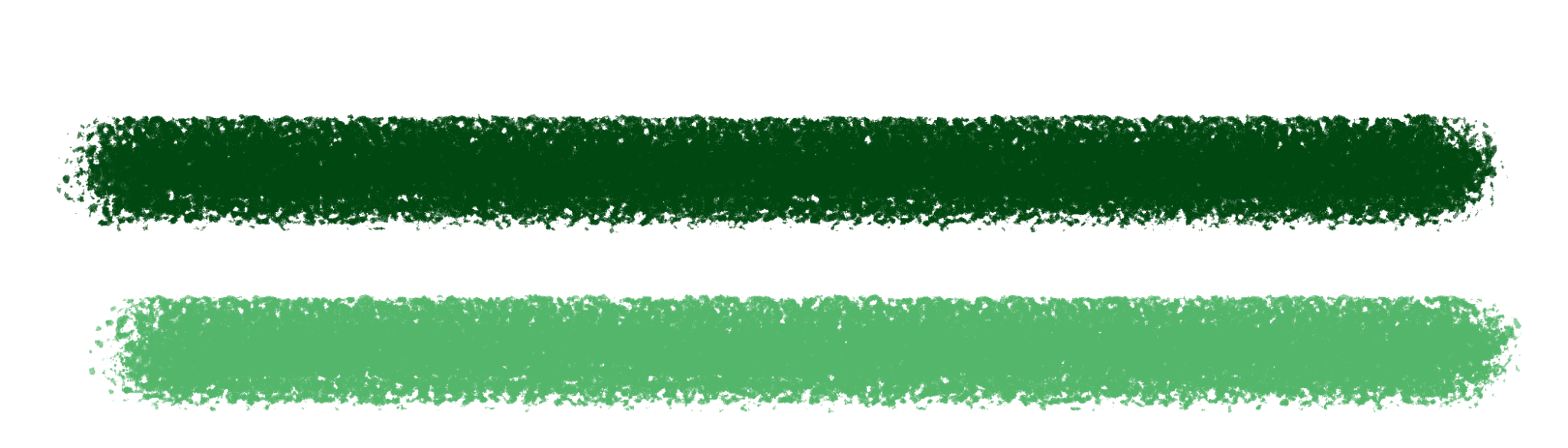 To Register for Dual Credit
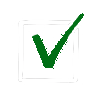 Meet with your counselor to review your credits. 
Demonstrate you are college ready: use ACT or SAT or TSIA-2 scores to determine college readiness. 
Complete Apply Texas online application.
Attain Parent approval electronically.
Complete your online enrollment form with Navarro college.
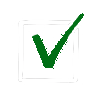 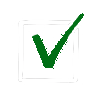 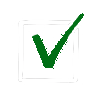 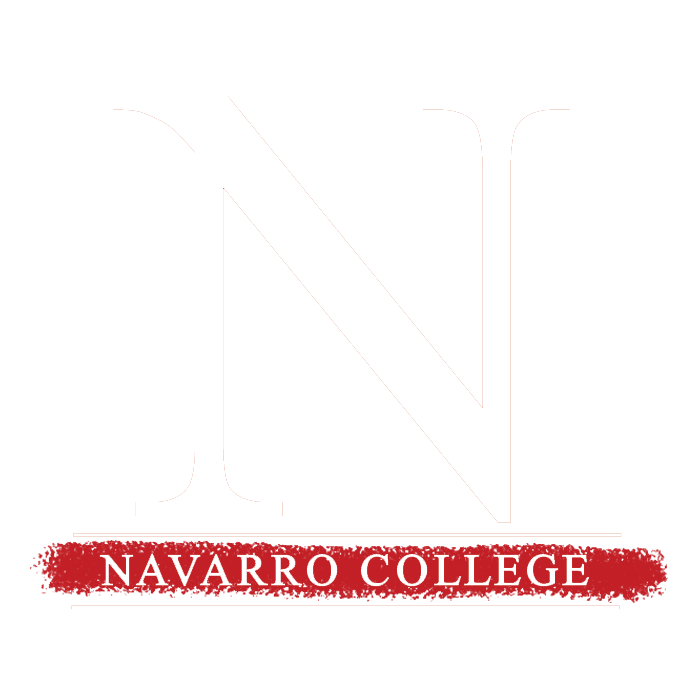 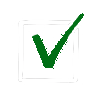 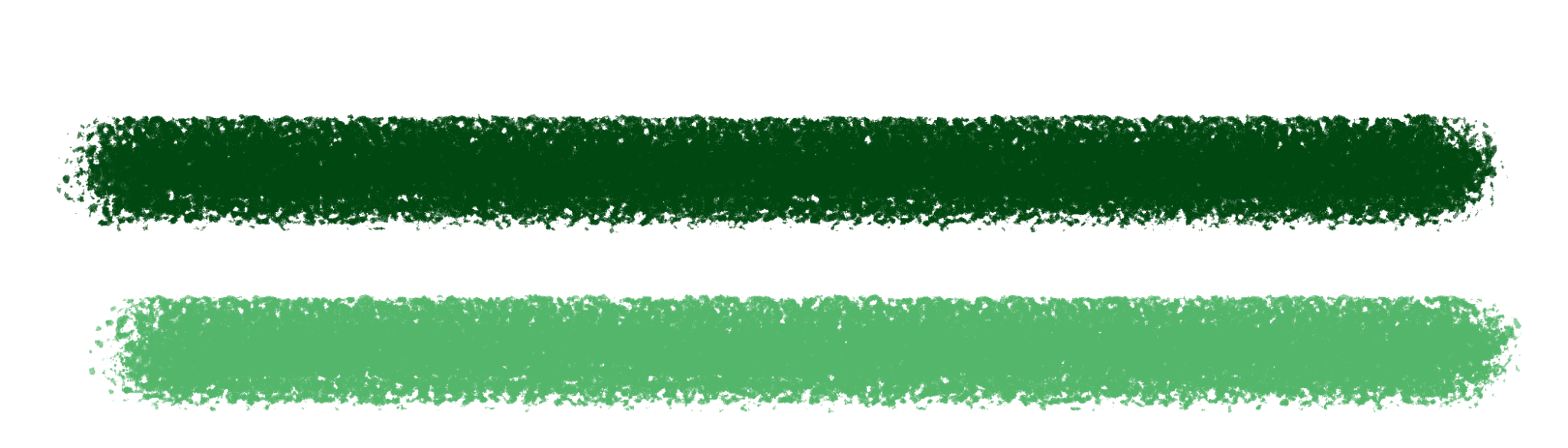 Tuition Cost Comparison
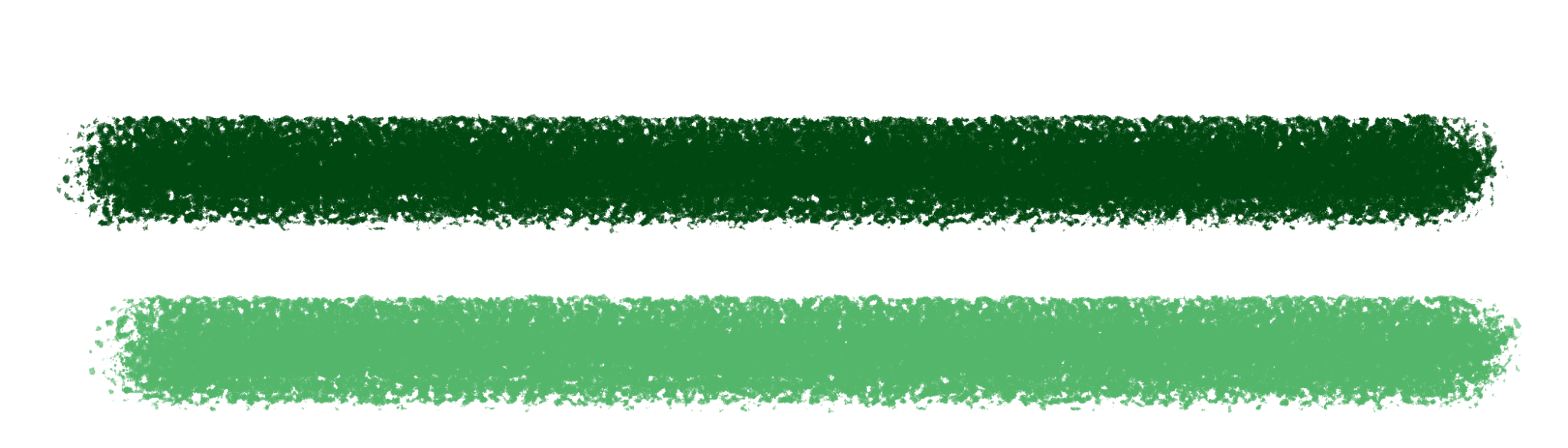 * Costs are approximate calculations based on the 2023-2024 school year.     ^ Fees may vary based on course of study.
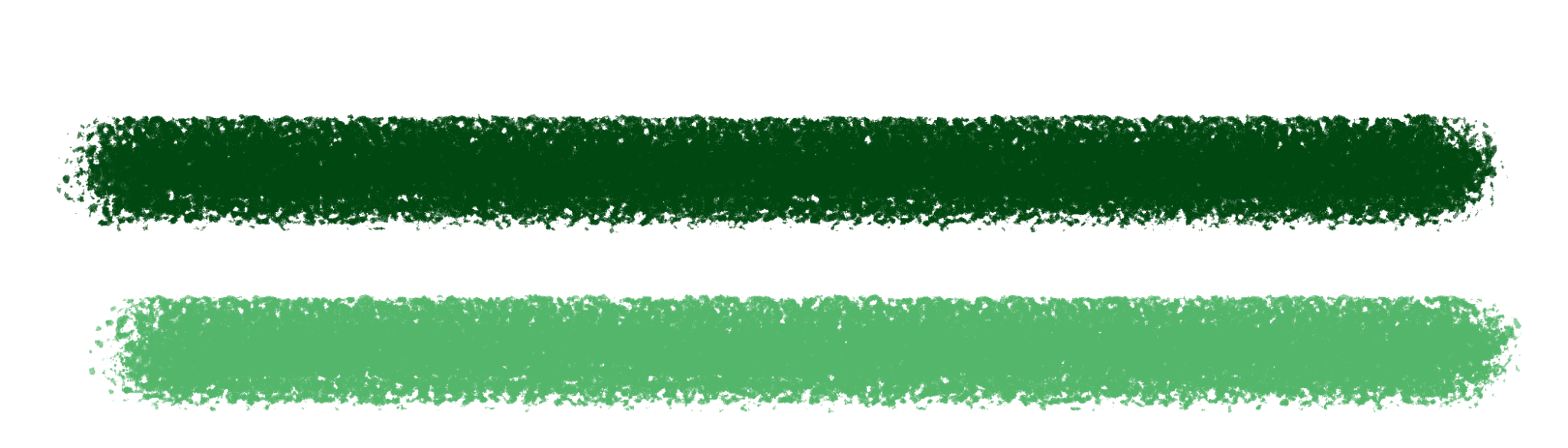 AP & DC courses are for you!
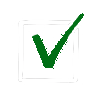 Both offer rigorous curriculum
Both will allow students to earn college credit at a much reduced price
Both prepare students for success in higher education
Both help increase a student’s GPA because they are offered on the weighted 6.0 scale
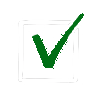 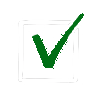 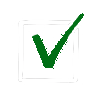 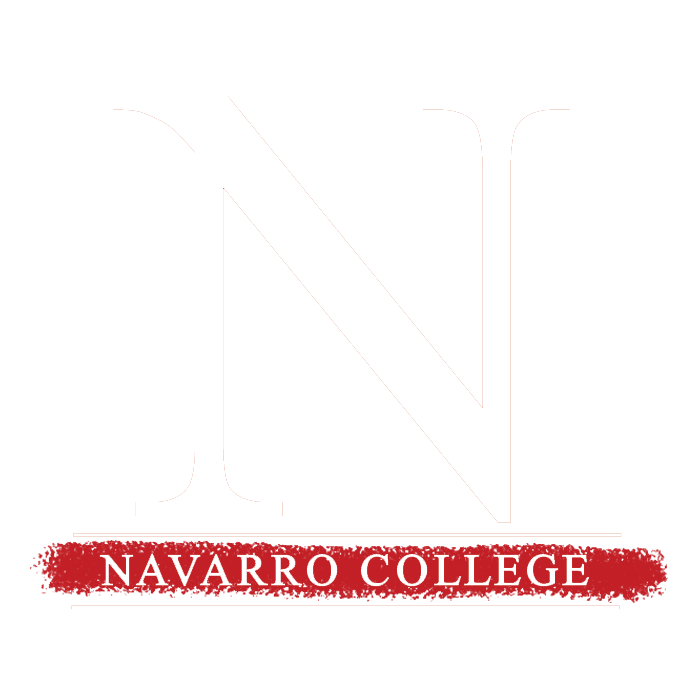 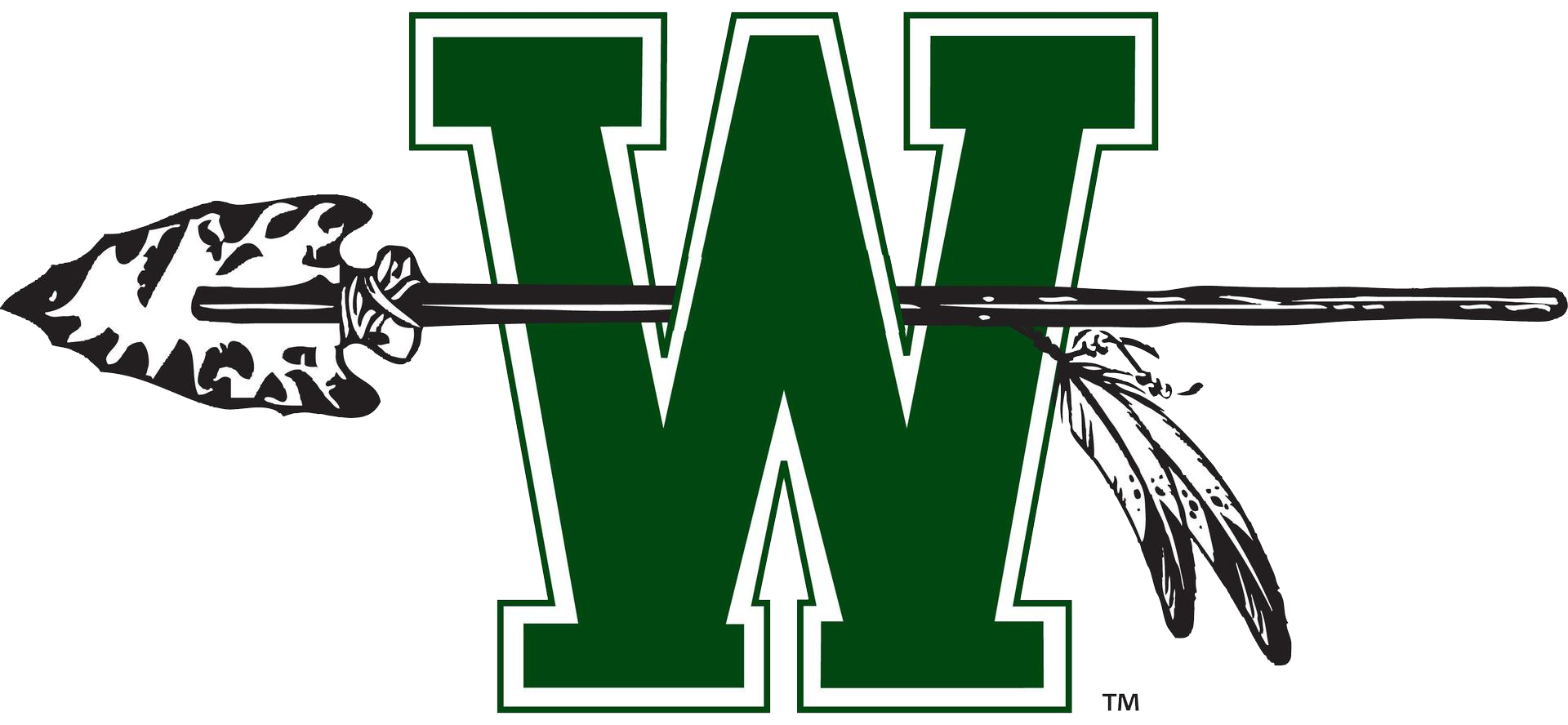 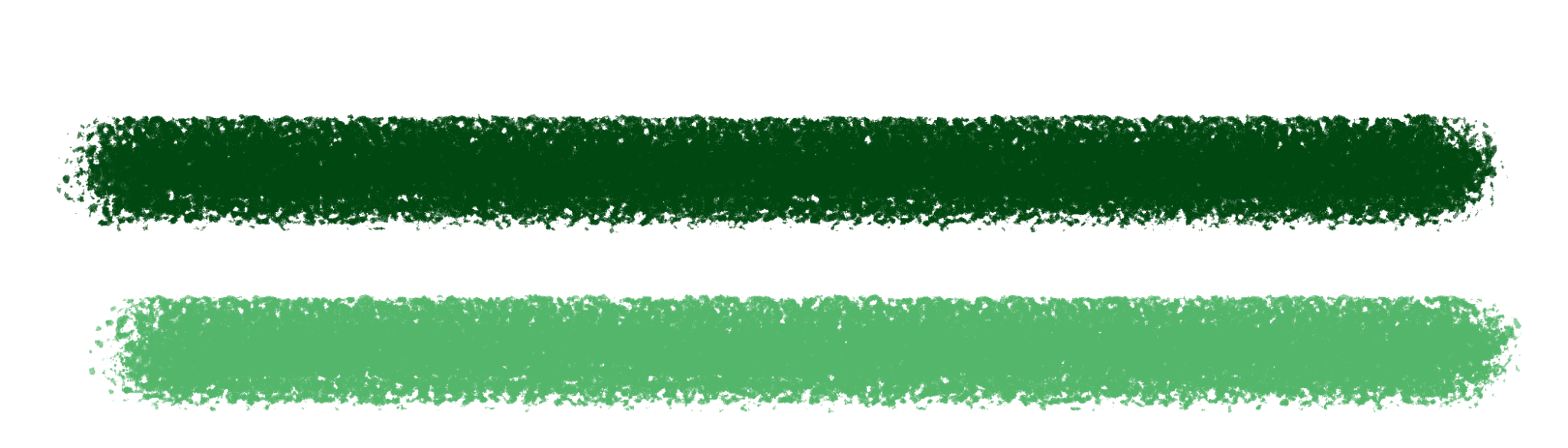 WHS Course Catalog
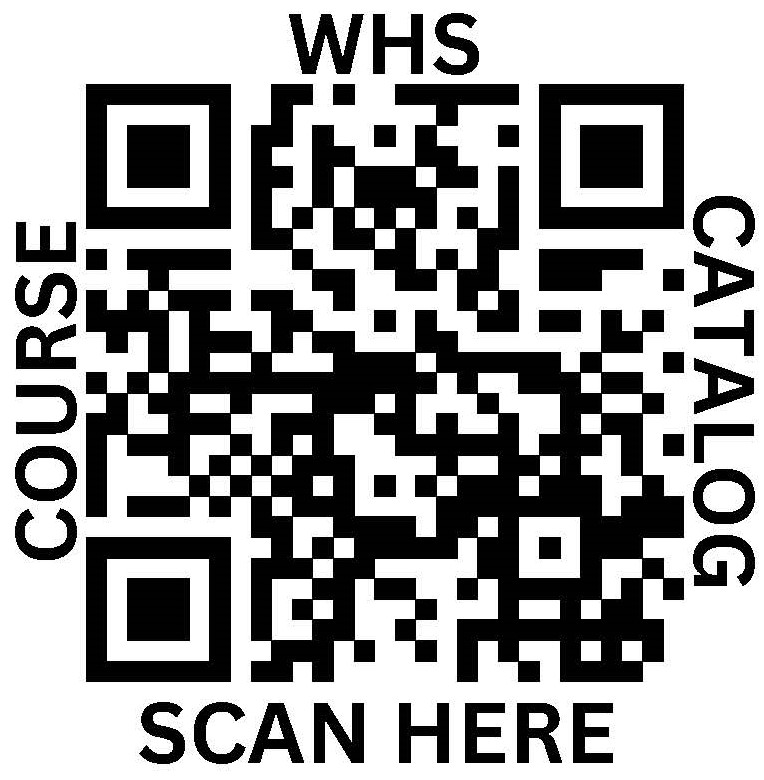 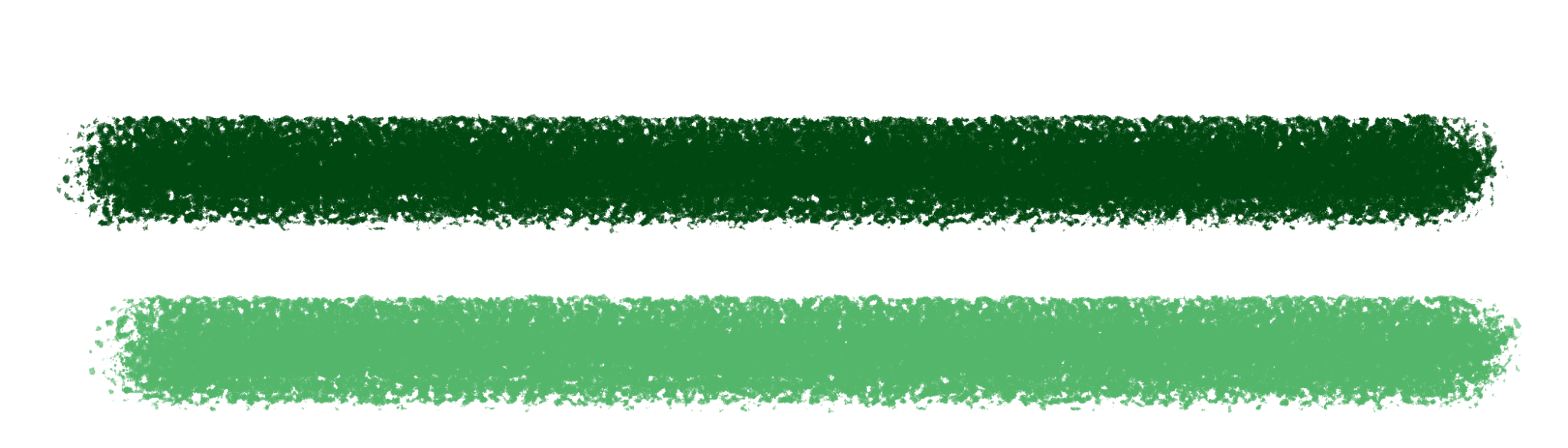 Thank you!
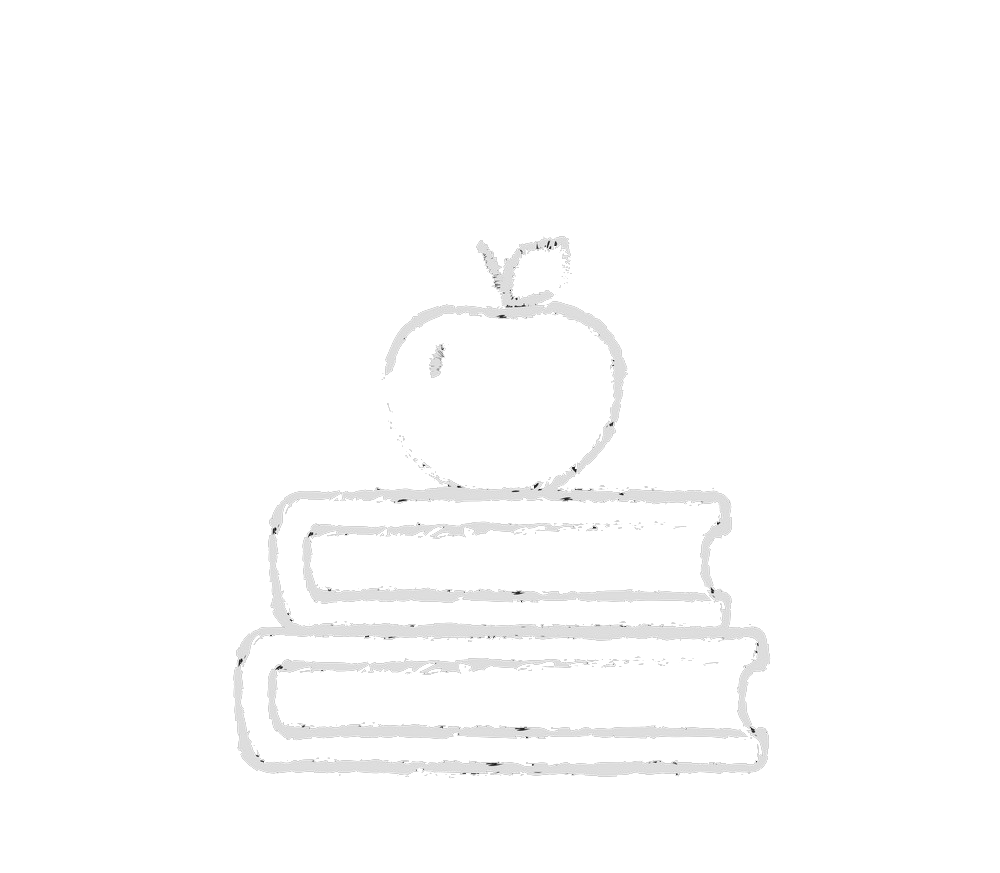